绘本童书：想吃苹果的鼠小弟
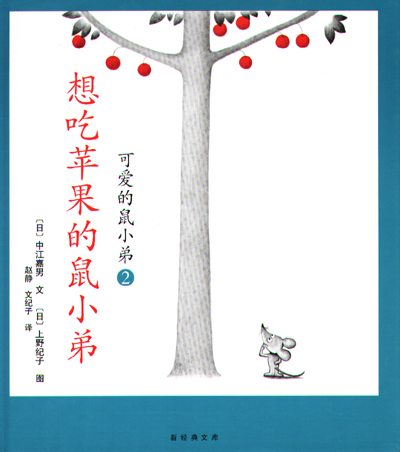 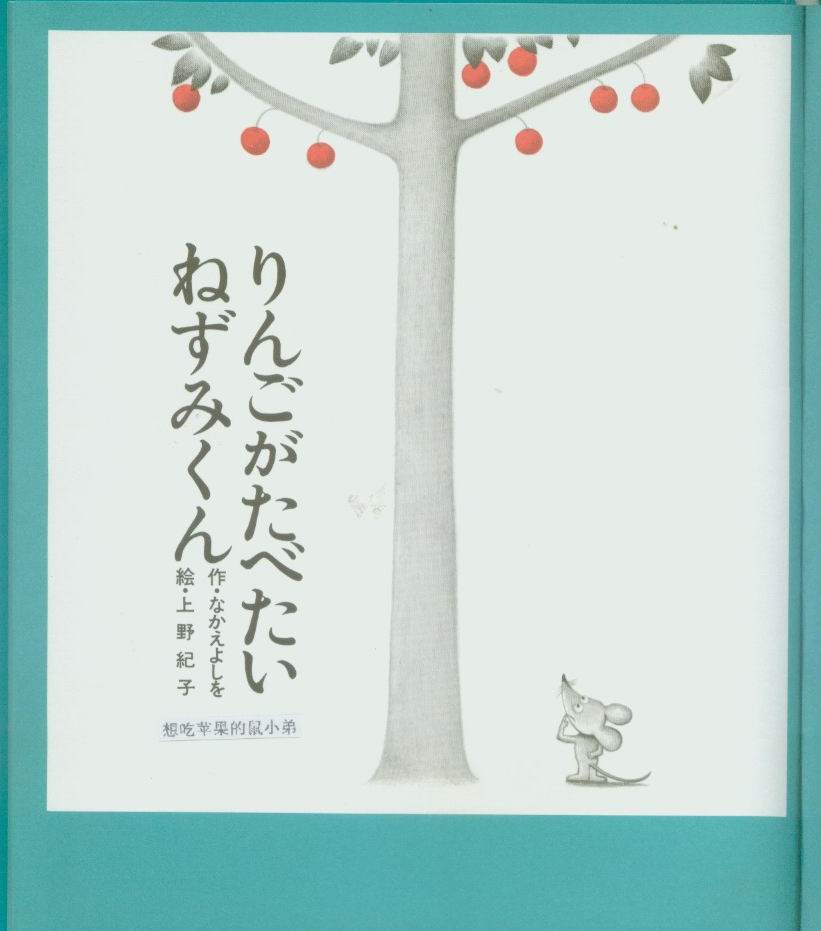 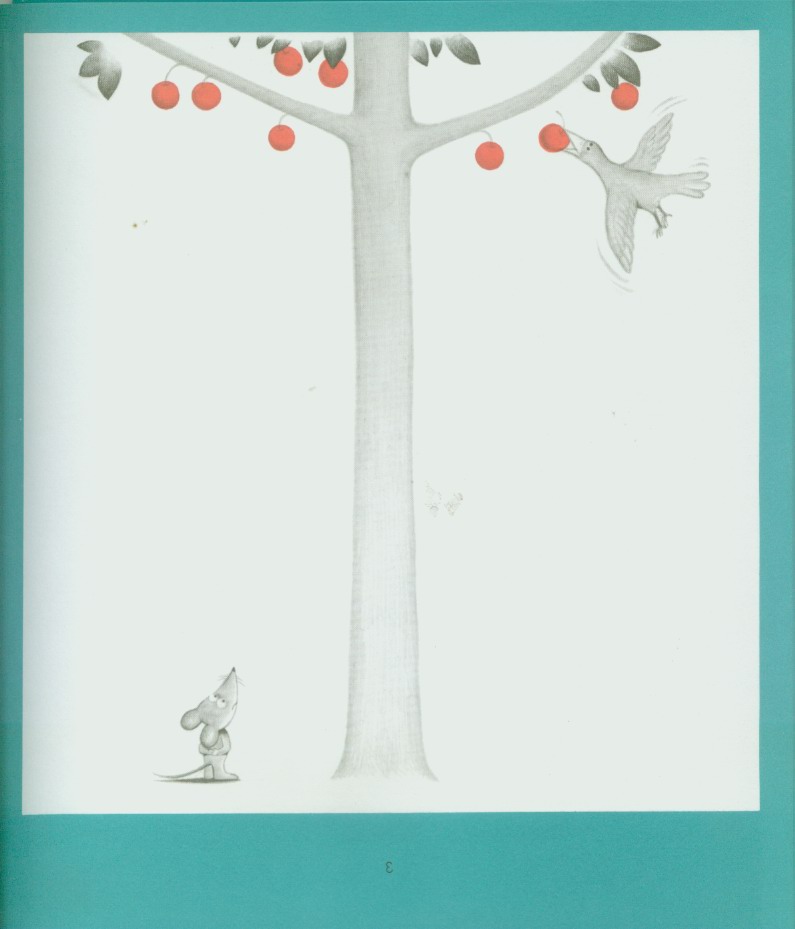 来了一只小鸟，拿了一个苹果。
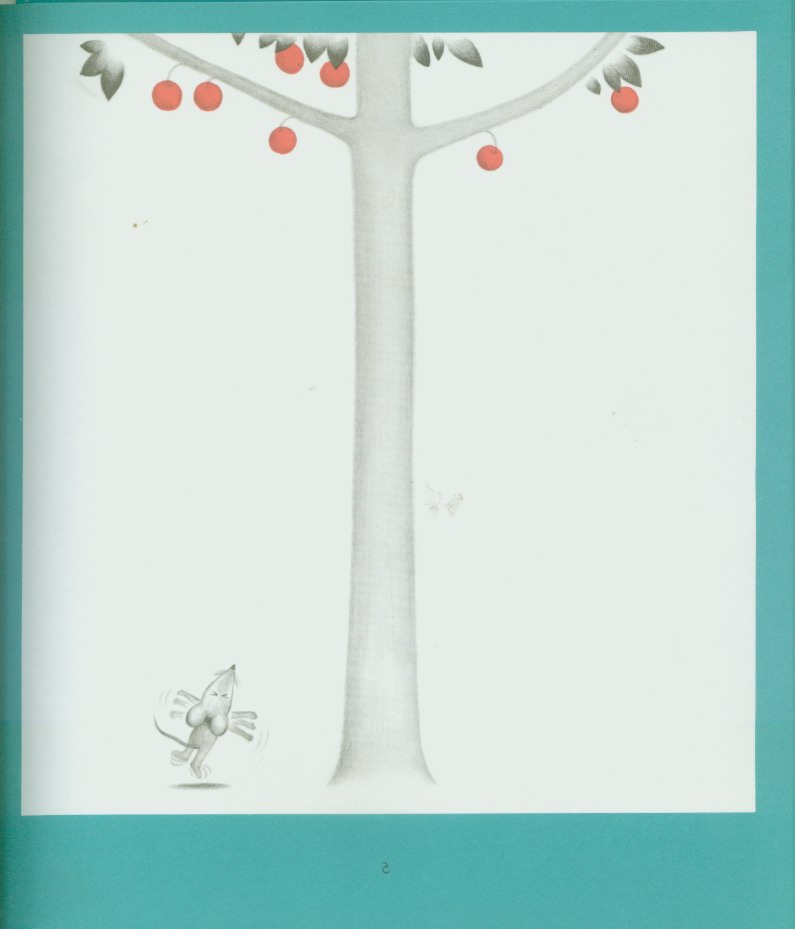 要是我也有翅膀……
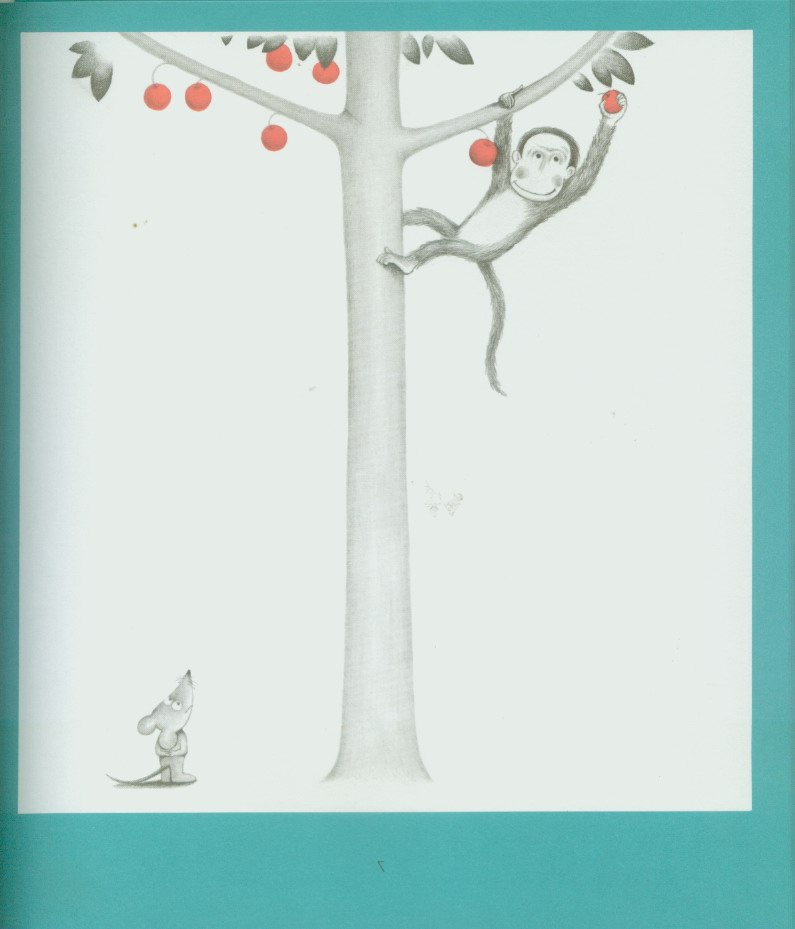 来了一只猴子，拿了一个苹果。
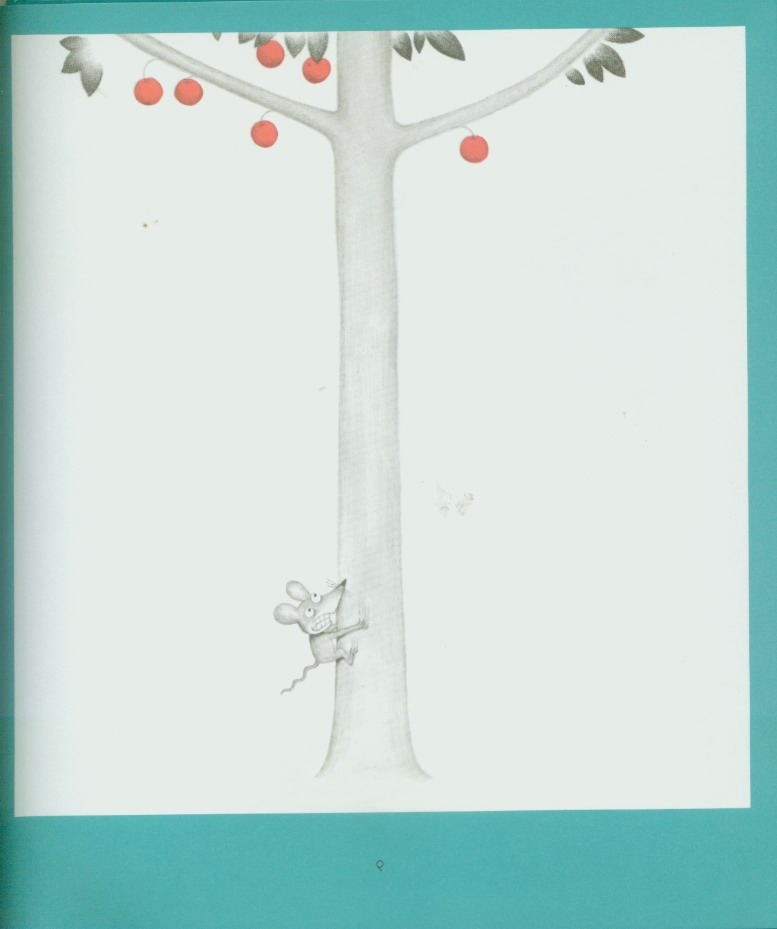 要是我也会爬树……
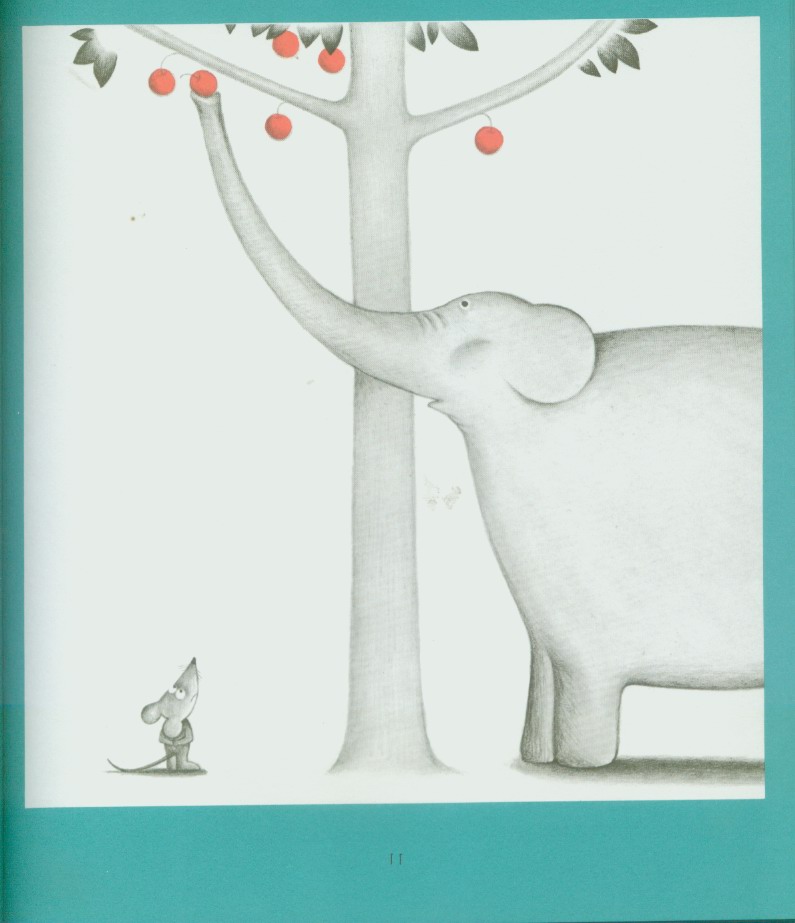 来了一头大象，拿了一个苹果。
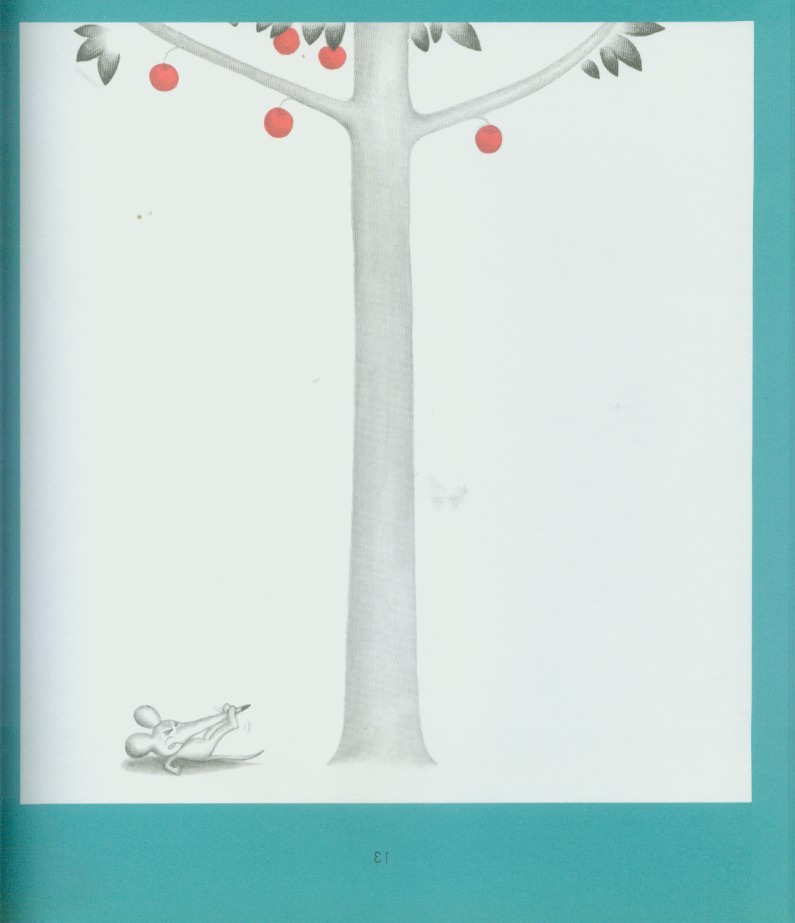 要是我也有长长的鼻子……
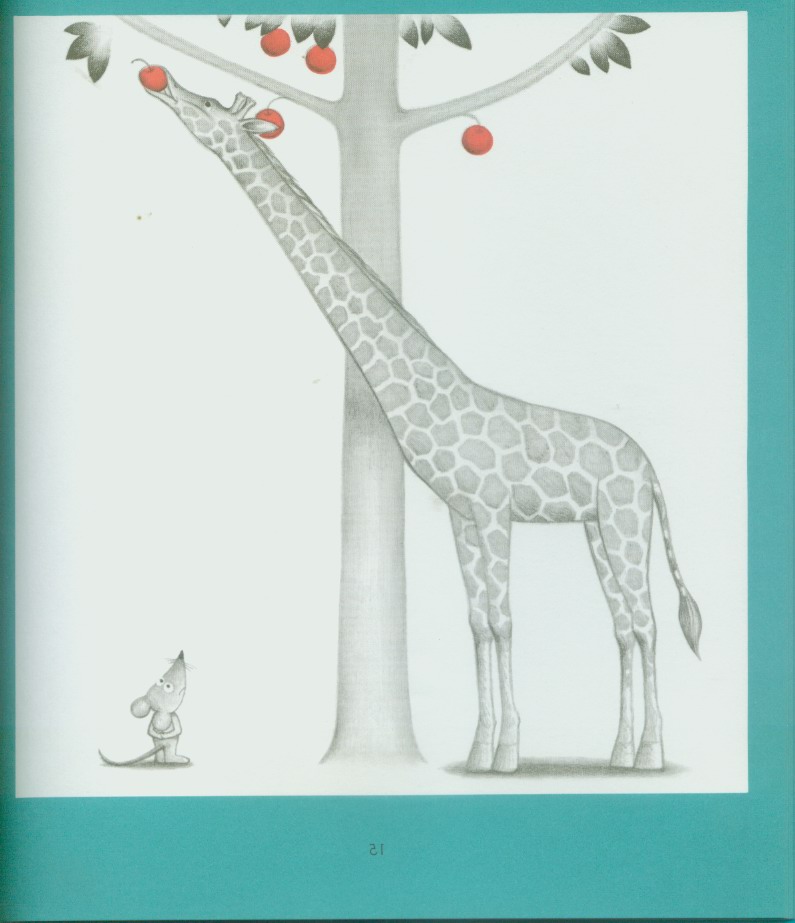 来了一只长颈鹿，拿了一个苹果。
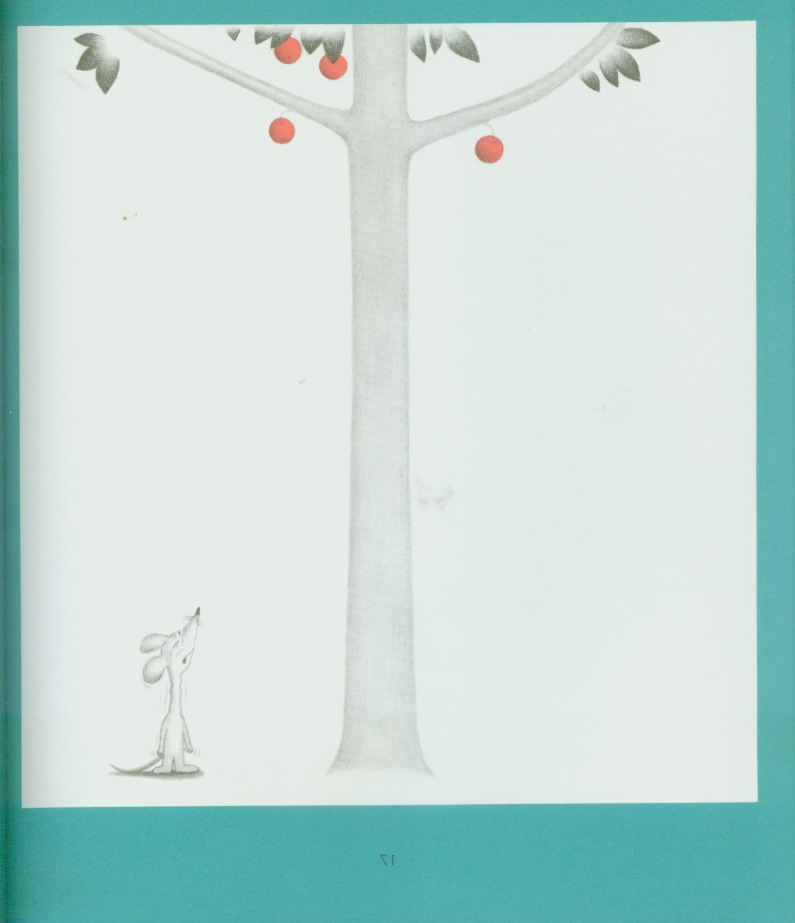 要是我也有长长的脖子……
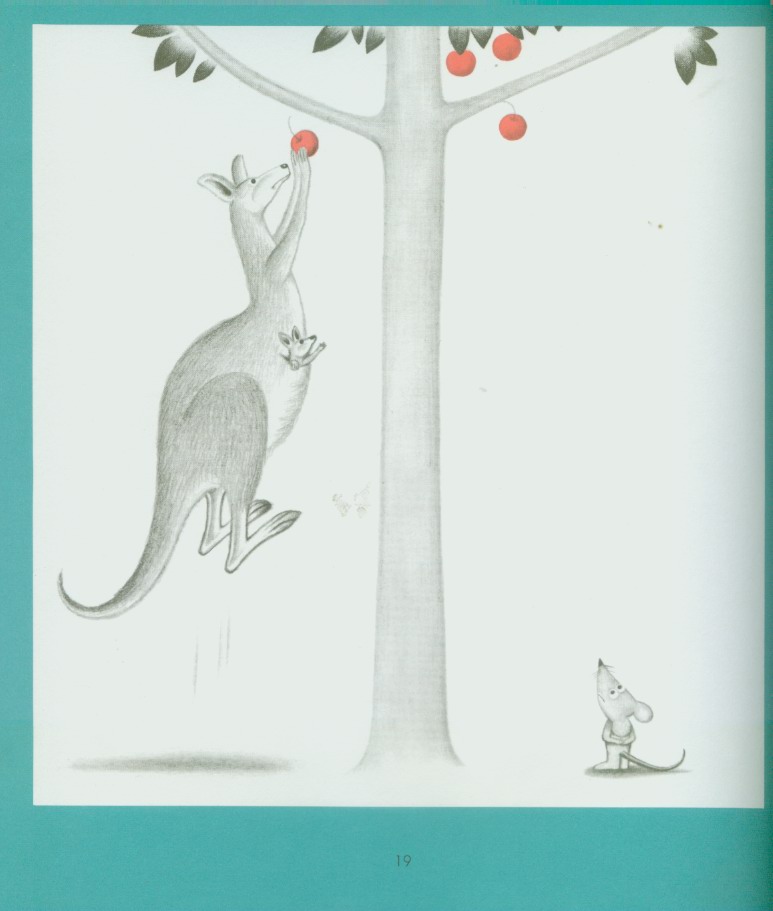 来了一只袋鼠，拿了一个苹果。
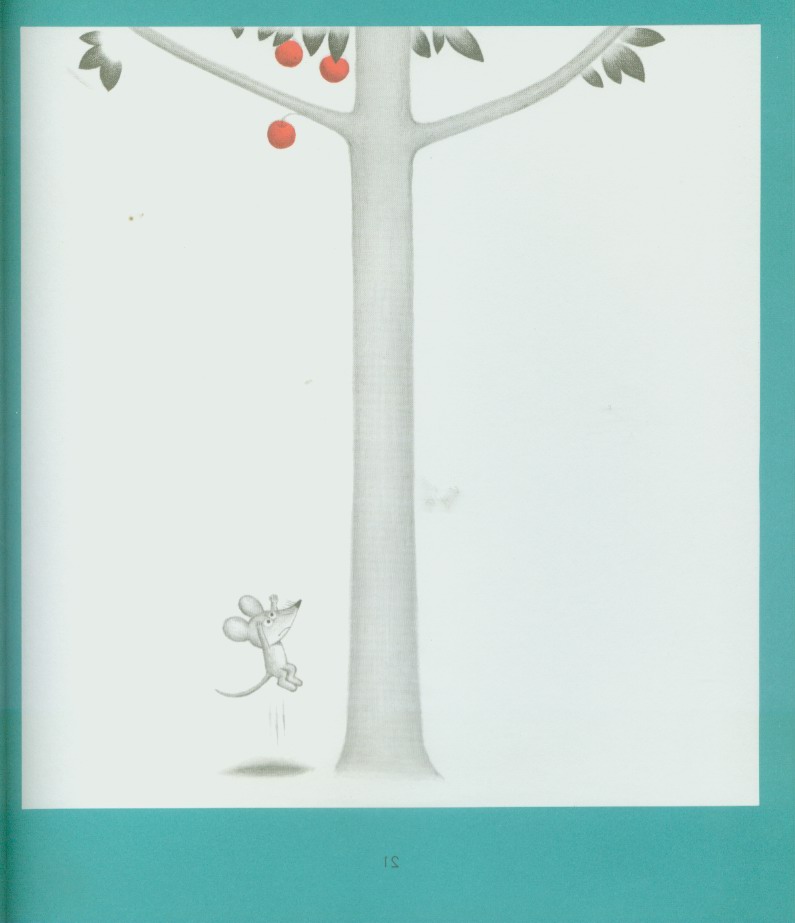 要是我也能跳那么高……
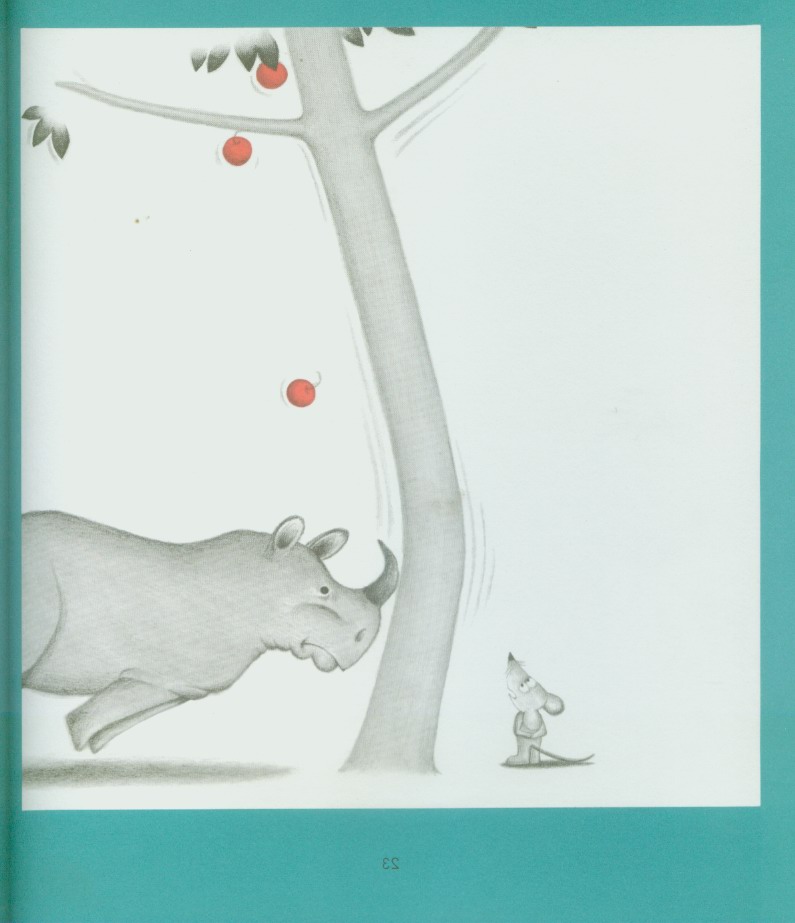 来了一头犀牛，拿了一个苹果。
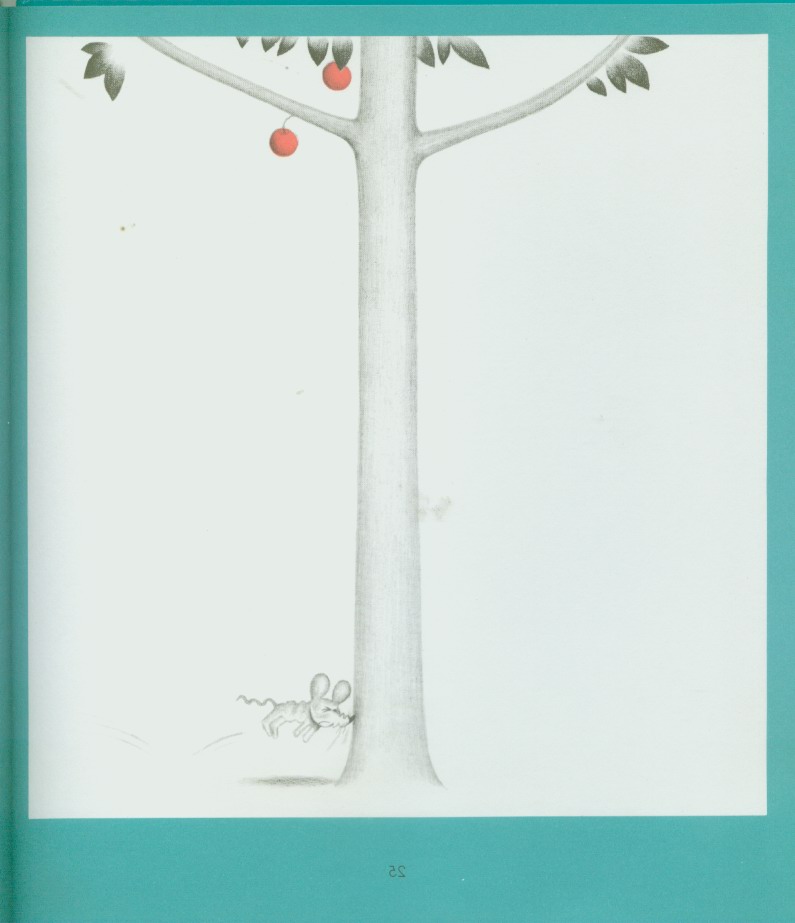 要是我的力气也那么大……
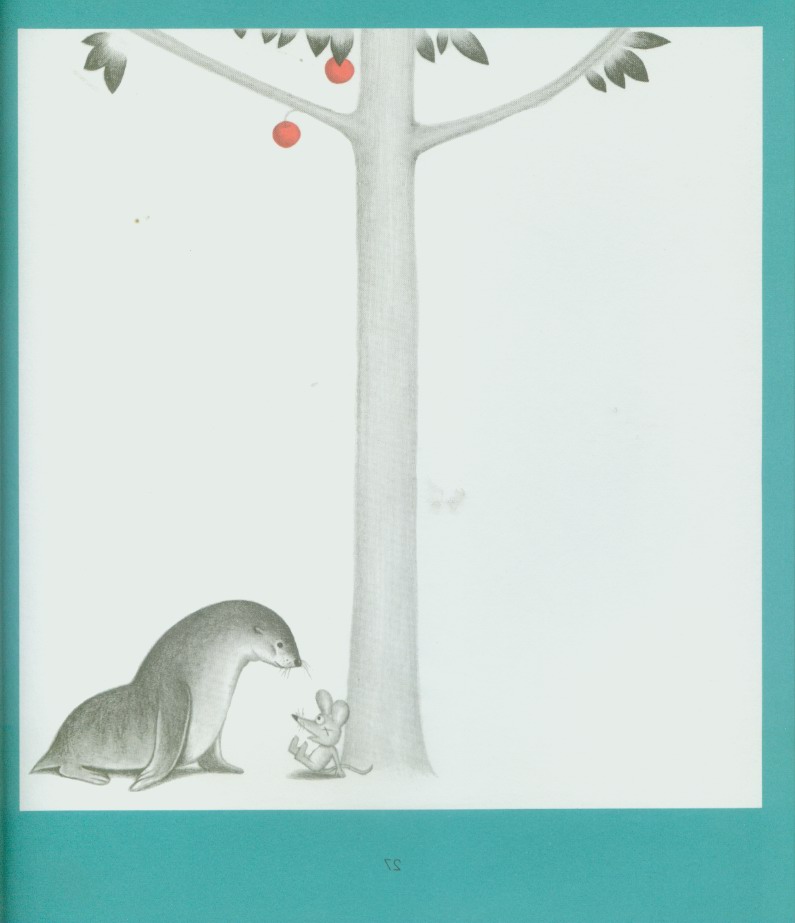 来了一头海狮。 “鼠小弟，你怎么了？”
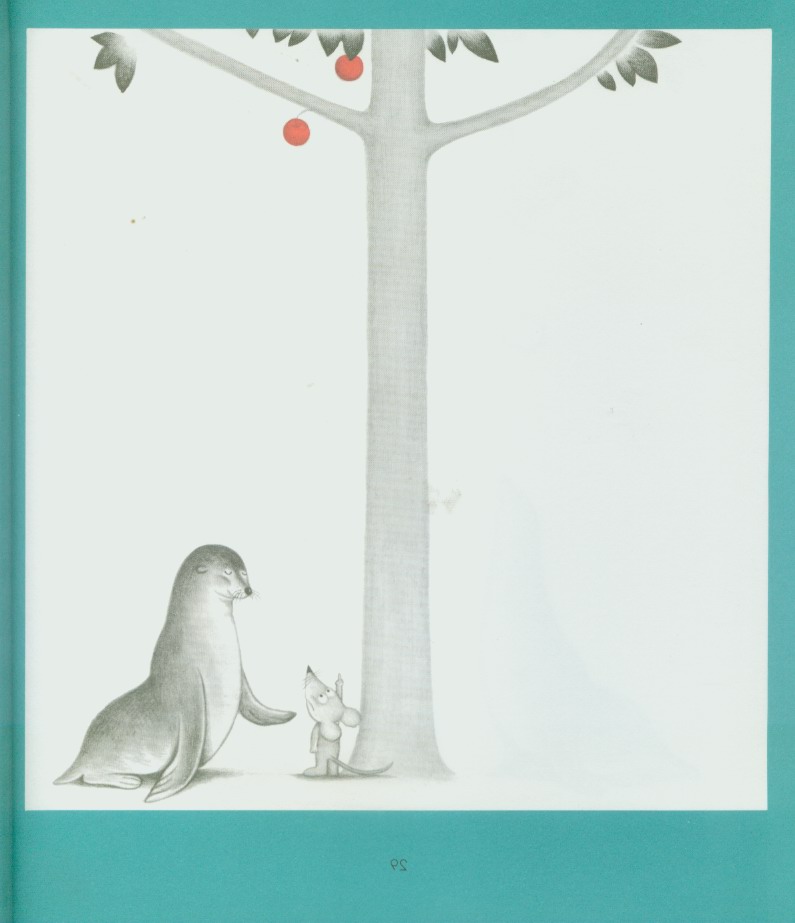 鼠小弟问他：“你会飞吗？你会爬树吗？你有长长的鼻子吗？你有长长的脖子吗？你跳得高吗？你的力气大吗？”
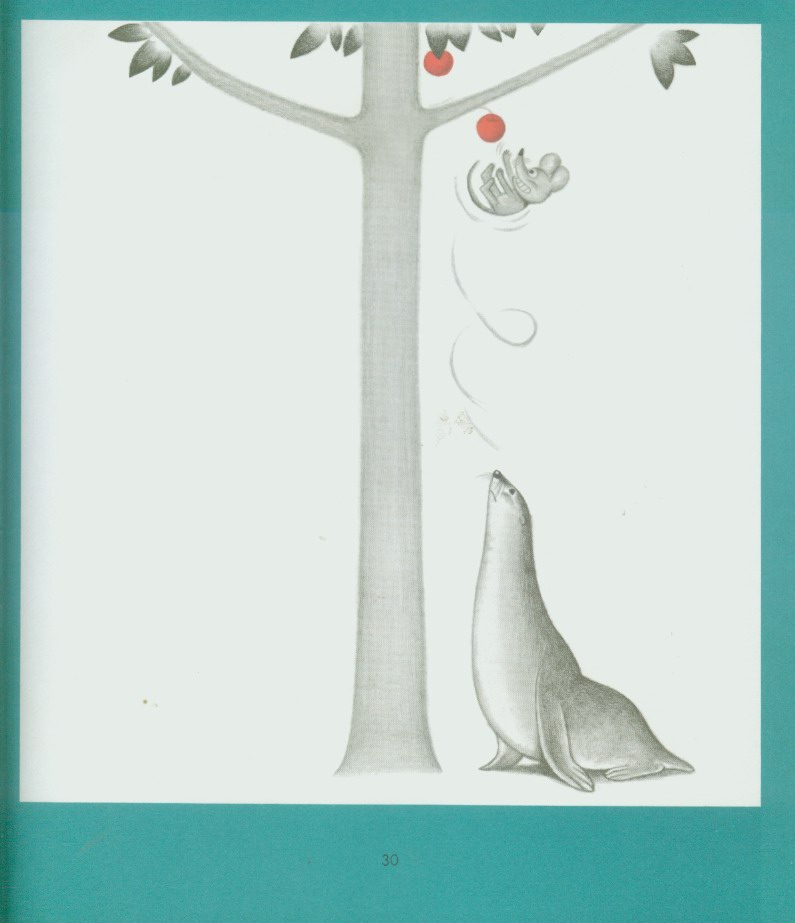 海狮回答说：“这些我都不行。不过，我有一个本领……
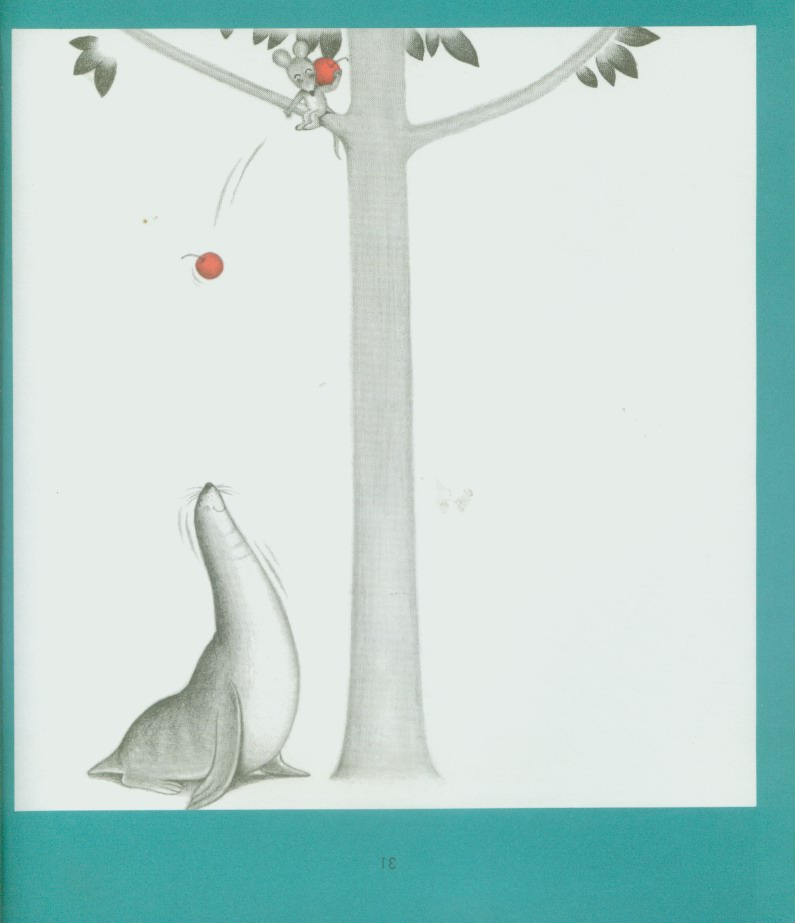 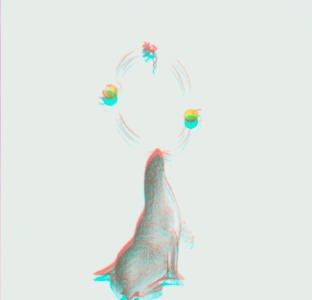 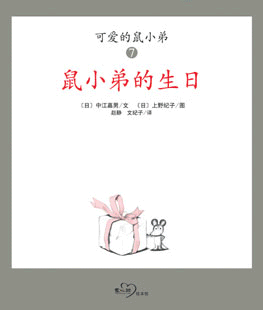